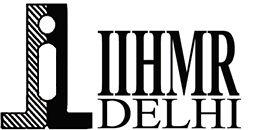 The Impact of Digital Marketing on Brand Awareness
Hidoc Dr. 
By- Anmol Kumar Singh
Mentor- Dr. Punit Yadav
IIHMR- DELHI
SCREENSHOT OF APPROVAL
1. Introduction to digital marketing
In the fast-paced world of marketing, a digital revolution is reshaping the way brands connect with their target audience. Welcome to the era of digital marketing, where cutting-edge technology and innovative strategies are unveiling unprecedented opportunities to amplify brand awareness. Join us as we explore the remarkable power of digital marketing in revolutionizing brand perception and driving business success.
2. Importance of brand awareness
Brand awareness  is crucial in today's digital landsccpe. It not only increases customer recognition and trust but also differentiates  brands from competitors. Digital marketing provides powerful tools Like social media, SEO, and content marketing to enhance brand visibility, engage with the
target audience, and create Lasting impressions. By focusing on brand awareness, businesses can establish a strong presence online and drive Long-term business success.
Accounts  Reached
,,,/,l_.l, •••,,1111111.1/,
0
3. Traditional vs. digital marketing strategies
While traditional  marketing strategies a re still relevant. digital marketing offers numerous advantages.  It allows businesses to reach a wider audience, target specific demographics, and track performance metrics in real-time. With the rise of social media and online platforms, digital marketing is essential for staying competitive  in today's
fast-paced, technology-driven world.
4. Leveraging social media platforms
Social media platforms such as Facebook, lnstagra m, Twitter, and Linkedln offer unique opportunities to connect with your target audience and build brand awareness.  By creating engaging content, Leveraging influencers, and utilizing paid advertising, businesses can maximize thei r reach and generate higher conversion rates. It's crucial to understand the strengths and demographics of each platform to tailor your digital marketing strategy effectively.
focebook
focebook
5. Developing a comprehensive content marketing plan
Developing a comprehensive  content  ma rketing plan is crucial for revolutionizing brand awareness  in the digital age. This involves creating valuable and relevant content that aligns with your target audience's needs and interests. By utilizing various content formats and distribution channels, businesses can attract and engage their target audience, build brand credibility, and ultimately drive conversions. A well-planned content marketing strategy ensures a consistent brand message and maximizes the impact of your digital marketing efforts.
6. Utilizing search engine optimization (SEO) techniques
In order to maximize the impact of your digital marketing
efforts, it is crucial to utilize search engine optimization (SEO) techniques.  By optimizing your website and content for search engines, you can improve your organic search rankings and increase visibility to your target audience. This will drive more traffic to your website and increase brand awareness, ultimately leading to higher conversions and business success.
7. Harnessing the power of influencer marketing
Influencer marketing has become a powerful tool in revolutionizing brand awareness. By partnering with influencers who have a strong online presence and a dedicated following, brands can Leverage their influence to reach a wider audience and increase brand visibility. This form of marketing allows for authentic, relatable content that resonates with consumers, Leading to increased engagement and brand Loyalty.
8. Analyzing data and measuring campaign effectiveness
To truly harness the power of digital marketing, brands must analyze data and measure campaign effectiveness.  By careful y tracking key performance indicators (KPls), such as click-through rates, conversions, and social media engagement. brands can gain valuable insights into their audience and optimize their marketing strategies . This
data-driven approach ensures that brands are making informed decisions and maximizing their return on investment in the digital space.
9. Case studies of successful brand awareness campaigns
Case studies provide real-world exa mples of how digital marketing has revolutionized brand awareness. By examining successful campaigns, we can Learn valuable insights and strategies that can be applied to our own marketing efforts. These case studies showcase the power of digital platforms and techniques in reaching and engaging audiences, ultimately driving brand visibility, Loyalty, and growth.
10. Conclusion: Integrating digital marketing for long-term success
In conclusion, digital marketing plays a crucial role in revolutionizing brand awareness. By learning from successful case studies, we can understand the power of digital platforms and techniques  in reaching and engaging audiences. When integrated effectively, digital marketing can drive brand visibility, loyalty, and growth, ensuri ng
long-term success for  businesses in today's ever-evolving market.
THANK YOU